CONVEGNO NAZIONALE
La riforma dello Sport e la disciplina del Terzo Settore
Le ricadute per gli Enti Sportivi e le Associazioni Benemerite

La riforma del Terzo settore: (i) inquadramento giuridico, (ii) entrata in vigore; obbligatorietà/opportunità per le      associazioni culturali ed in particolare per i Panathlon Club. Casi pratici.

FEDERICO LODA
Dottore commercialista in Verona
Inquadramento giuridico
La riforma delle disposizioni che disciplinano gli enti no (non) profit si caratterizza per un iter complesso e lungo
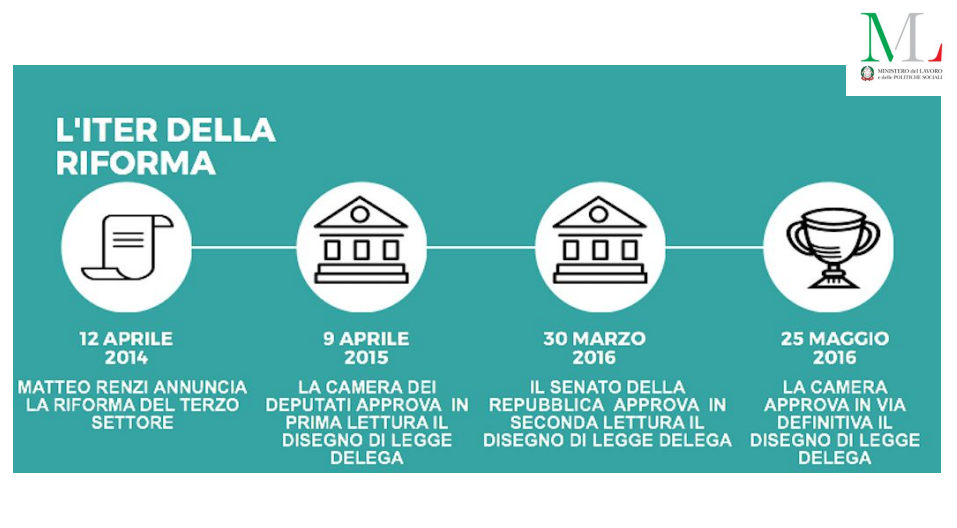 Inquadramento giuridico
Il Legislatore ha inteso riscrivere in modo organico ed unitario le disposizioni previgenti in tema di ONLUS, APS, ODV ampliando il raggio di azione anche alle associazioni (e più in generale agli enti) non commerciali
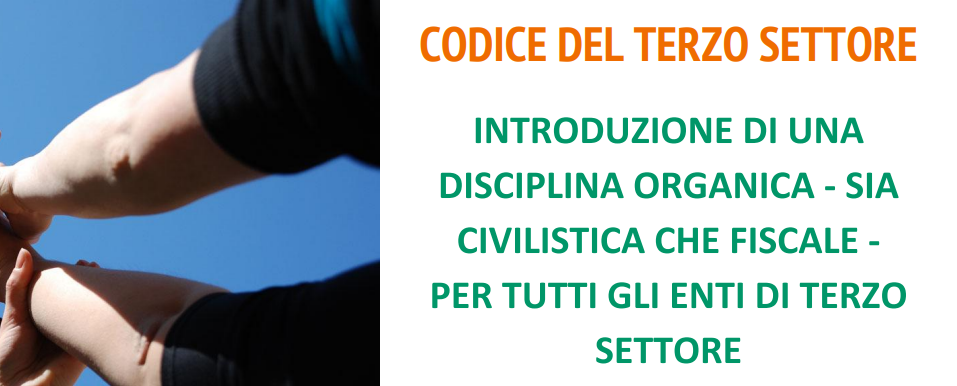 Inquadramento giuridico
Il Legislatore si è spinto (ambiziosamente) ben oltre, adottando una disciplina innovativa che – nell’intento della Legge delega – costituisce l’asse portante del settore no profit.
L’obiettivo dichiarato è incentivare l’iscrizione nel RUNTS di quante più realtà operative nel mondo del Non Profit
Secondo il censimento ISTAT al 31 dicembre 2020 le istituzioni non profit attive in Italia erano 363.499 e impiegavano complessivamente 870.183 dipendenti
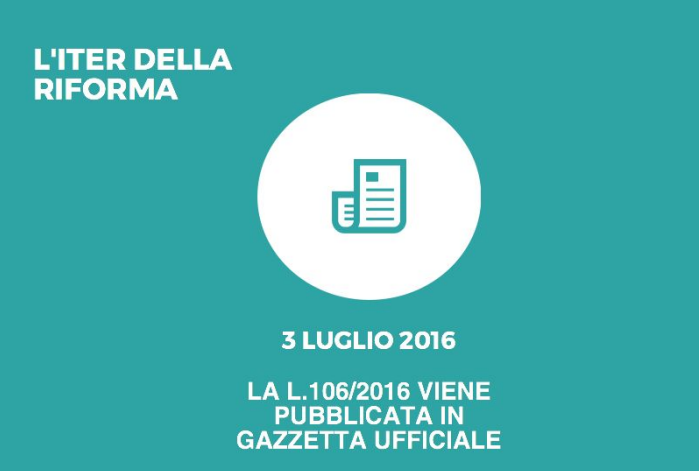 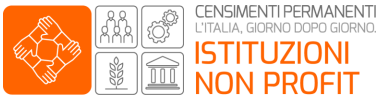 Inquadramento giuridico
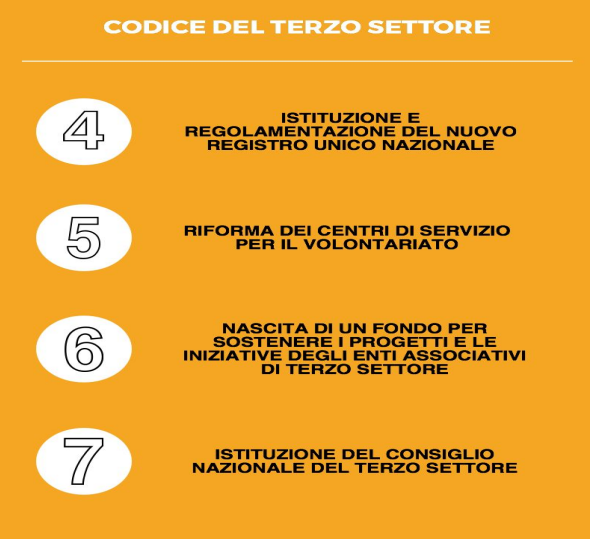 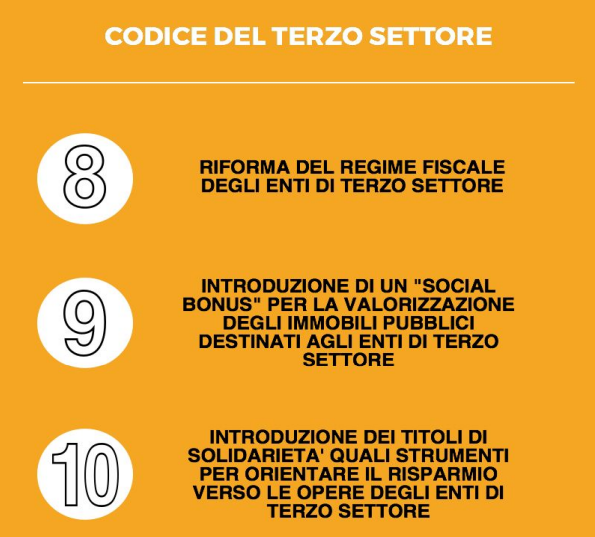 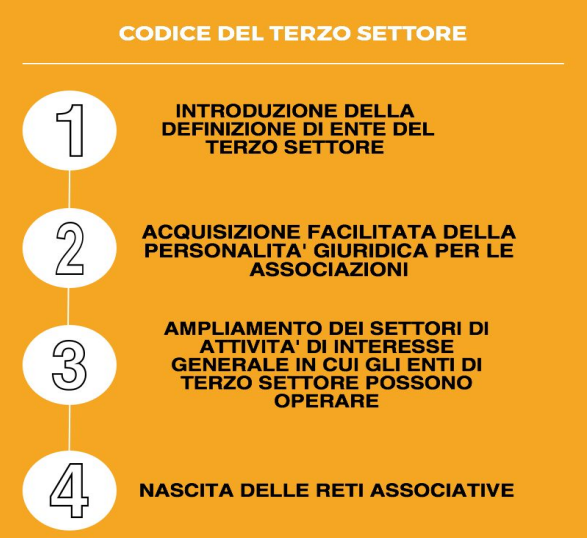 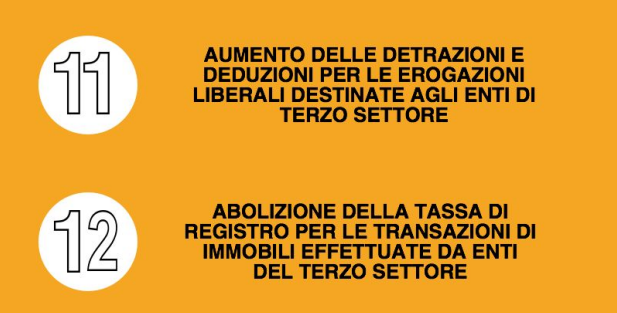 TUTTO QUELLO CHE CI OFFRE IL CODICE DEL TERZO SETTORE (D.LGS N. 117/2017)
Entrata in vigore della disciplina CTS
A seguito dei principi cardine della Riforma del Terzo settore enucleati nella Legge delega n. 106 del 2016 sono stati emanati, nel quadro della Riforma: 
D.Lgs. 117/2017 (Codice del Terzo settore, c.d. CTS);

D.Lgs. 112/2017 (nuova disciplina dell’impresa sociale);

altri decreti che regolano alcuni aspetti di rilievo (ad es. il D.Lgs. 111/2017, sulla nuova disciplina del  5 per mille).

Si è provveduto, in tal modo, ad una revisione complessiva della legislazione in materia, al fine di:

conferire al Terzo settore una specifica identità sotto il profilo giuridico;
semplificare e armonizzare le molteplici normative di dettaglio, talvolta sovrapponibili, indirizzate a diverse tipologie di soggetti non profit;
valorizzare un settore centrale per l’economia del Paese (in termini di addetti, di utenti e di volume d’affari).
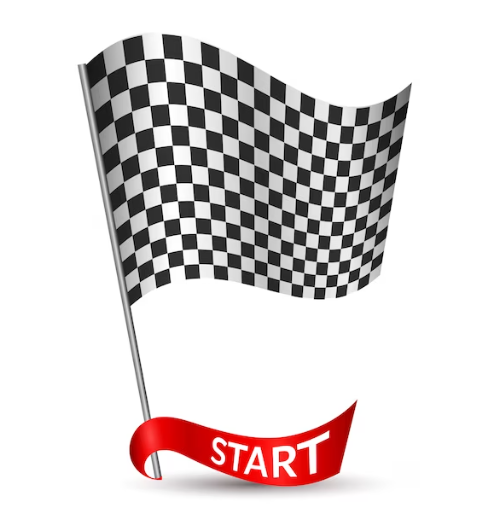 Il Registro Unico del Terzo settore è operativo dal 23 novembre 2021 e consente a chi vi si iscrive di utilizzare la qualifica di Ente del terzo settore.
CHI PUO’ RICHIEDERE L’ISCRIZIONE ?
L’art. 4 del CTS - Codice del Terzo Settore individua i soggetti che 
possono richiedere l’iscrizione quali «Enti del Terzo settore»

In particolare, la nuova qualifica di ente del Terzo settore può essere assunta, iscrivendosi in una delle sezioni del Registro Unico Nazionale (RUNTS), dagli enti senza scopo di lucro che perseguono finalità civiche, solidaristiche e di utilità sociale e che svolgono la propria attività in via esclusiva o principale in uno o più dei settori di interesse generale individuati dall’art. 5 D.Lgs. n. 117 del 2017 del Codice del Terzo Settore. 

In particolare, ai sensi dell’art. 4, comma 1 del CTS, rientrano tra gli enti che possono adottare la qualifica di ETS “le organizzazioni di volontariato, le associazioni di promozione sociale, gli enti filantropici, le imprese sociali, incluse le cooperative sociali, le reti associative, le società di mutuo soccorso, le associazioni, riconosciute o non riconosciute, le fondazioni e gli altri enti di carattere privato diversi dalle società”. 

L’ISCRIZIONE AL RUNTS E LA CONSEGUENTE QUALIFICA DI ETS NON E’ OBBLIGATORIA!
ISCRIVIAMO IL PANATHLON CLUB AL RUNTS?
SI! E’ POSSIBILE 

E ABBIAMO ANCHE LA POSSIBILITA’ DI SCEGLIERE 

ORGANIZZAZIONE DI VOLONTARIATO

ASSOCIAZIONE DI PROMOZIONE SOCIALE

ENTE DEL TERZO SETTORE
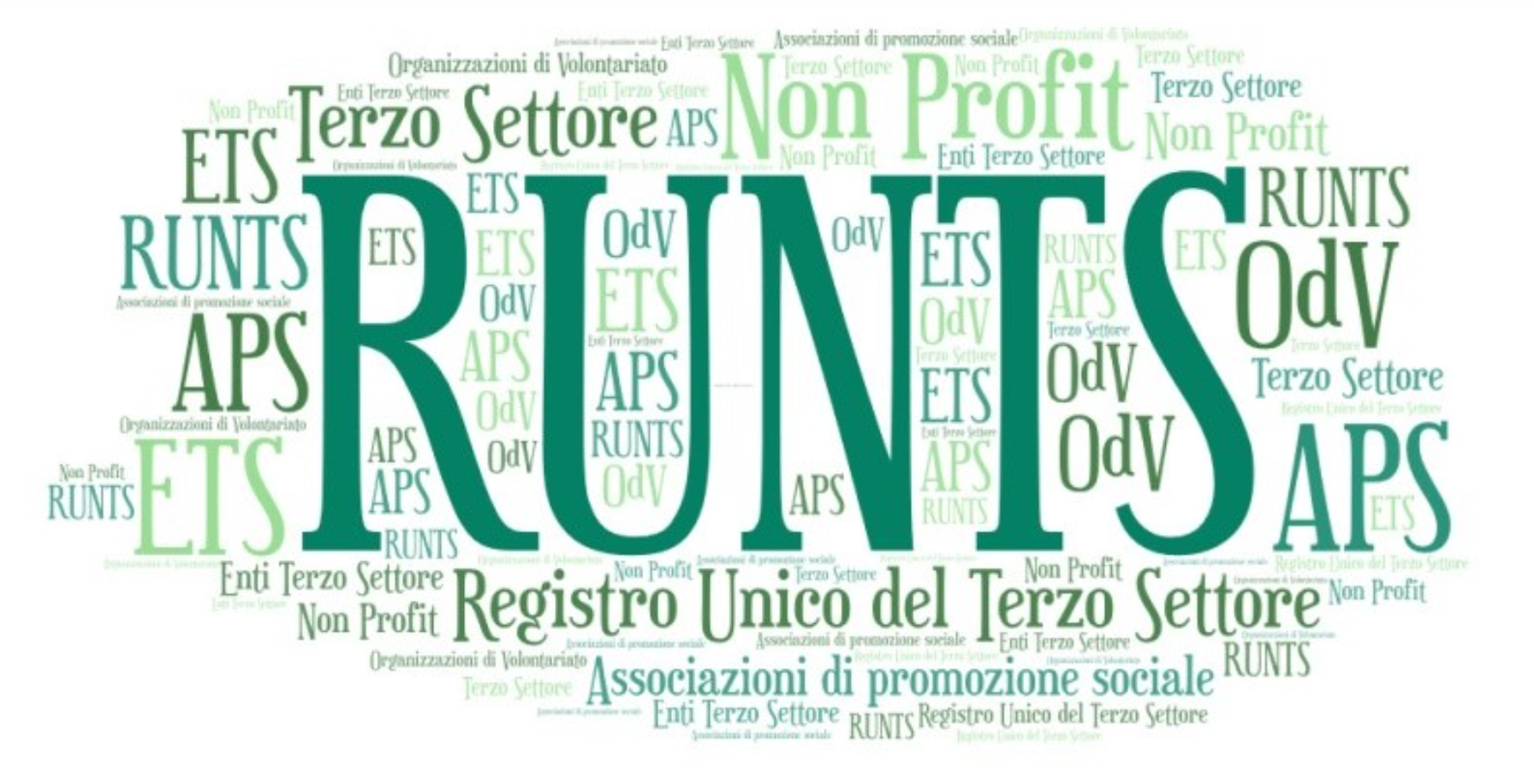 ORGANIZZAZIONE DI VOLONTARIATO
Le organizzazioni di volontariato sono enti del Terzo settore costituiti in forma di associazione, riconosciuta o non riconosciuta, da un numero non inferiore a sette persone fisiche o a tre organizzazioni di volontariato, per lo svolgimento prevalentemente in favore di terzi di una o più attività di cui all'articolo 5 (del CTS), avvalendosi in modo prevalente dell'attività di volontariato dei propri associati o delle persone aderenti agli enti associati. (art. 32 CTS)
Le organizzazioni di volontariato possono assumere lavoratori dipendenti o avvalersi di prestazioni di lavoro autonomo o di altra natura esclusivamente nei limiti necessari al loro regolare funzionamento oppure nei limiti occorrenti a qualificare o specializzare l'attività svolta. In ogni caso, il numero dei lavoratori impiegati nell'attività non può essere superiore al cinquanta per cento del numero dei volontari. (art. 34 CTS)
Le Organizzazioni di volontariato si contraddistinguono per una «mission» orientata PREVALENTEMENTE all’esterno, quindi a favore di terzi (non necessariamente svantaggiati)
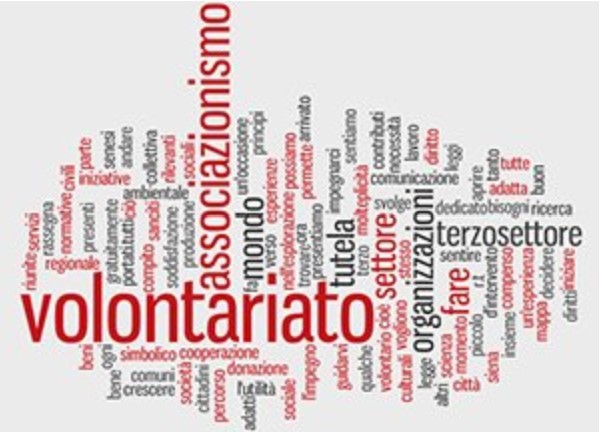 ORGANIZZAZIONE DI VOLONTARIATO
Le organizzazioni di volontariato possono trarre le risorse economiche necessarie al loro funzionamento e allo svolgimento della propria attività da fonti diverse, quali quote associative, contributi pubblici e privati, donazioni e lasciti testamentari, rendite patrimoniali ed attività di raccolta fondi nonché delle attività di cui all’art. 6 CTS, quindi le attività secondarie e strumentali rispetto alle attività di interesse generale. (art. 33)
Per l'attività di interesse generale prestata le organizzazioni di volontariato possono ricevere, soltanto il rimborso delle spese effettivamente sostenute e documentate , salvo che tale attività sia svolta quale attività secondaria e strumentale nei limiti di cui all'articolo 6 del CTS. (art. 33)

     Ai componenti degli organi sociali, ad eccezione dei professionisti che compon-
     gono l’organo di controllo, non può essere attribuito alcun compenso, salvo il
     rimborso delle spese effettivamente sostenute e documentate per l’attività
                                       prestata ai fini dello svolgimento della funzione. (art. 34)
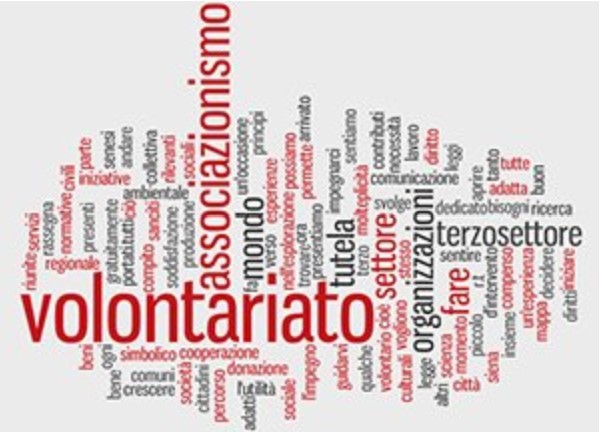 ASSOCIAZIONI DI PROMOZIONE SOCIALE
Le associazioni di promozione sociale sono enti del Terzo settore costituiti in forma di associazione, riconosciuta o non riconosciuta, da un numero non inferiore a sette persone fisiche o a tre associazioni di promozione sociale per lo svolgimento in favore dei propri associati, di loro familiari o di terzi di una o più attività di cui all'articolo 5, avvalendosi in modo prevalente dell'attività di volontariato dei propri associati o delle persone aderenti agli enti associati. (art. 35 CTS)
NON sono associazioni di promozione sociale i circoli privati e le associazioni comunque denominate che dispongono limitazioni con riferimento alle condizioni economiche e discriminazioni di qualsiasi natura in relazione all'ammissione degli associati o prevedono il diritto di trasferimento, a qualsiasi titolo, della quota associativa o che, infine, collegano, in qualsiasi forma, la partecipazione sociale alla titolarità di azioni o quote di natura patrimoniale.. (art. 35 CTS)
Le Associazioni di promozione sociale si contraddistinguono per una «mission» orientata PREVALENTEMENTE all’interno, quindi a favore dei propri associati (non necessariamente svantaggiati)
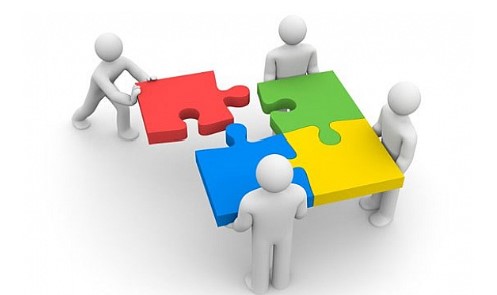 ASSOCIAZIONI DI PROMOZIONE SOCIALE
Le associazioni di promozione sociale possono assumere lavoratori dipendenti o avvalersi di prestazioni di lavoro autonomo o di altra natura, anche dei propri associati, solo quando ciò sia necessario ai fini dello svolgimento dell'attività di interesse generale e al perseguimento delle finalità. (art. 36)

La qualità di volontario è incompatibile con qualsiasi forma di rapporto di lavoro subordinato o autonomo e con ogni altro rapporto di lavoro retribuito con l'ente di cui il volontario è socio o associato o tramite il quale svolge la propria attività volontaria. (art. 17, comma 5)

In ogni caso, il numero dei lavoratori impiegati nell'attività non può essere superiore al cinquanta per cento del numero dei volontari o al cinque per cento del numero degli associati. (art. 36)
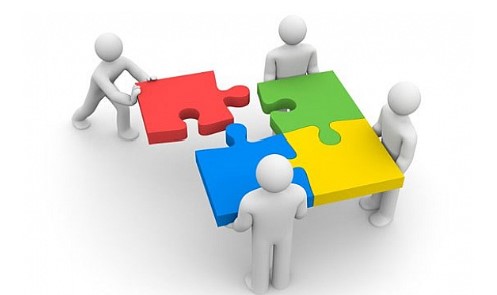 ASSOCIAZIONI ENTI DEL TERZO SETTORE
Sono ricompresi in questa generica categoria ANCHE le associazioni, riconosciute o non riconosciute, le fondazioni e gli altri enti di carattere privato diversi dalle società costituiti per il perseguimento, senza scopo di lucro, di finalità civiche, solidaristiche e di utilità sociale mediante lo svolgimento, in via esclusiva o principale, di una o più attività di interesse generale in forma di azione volontaria o di erogazione gratuita di denaro, beni o servizi, o di mutualità o di produzione o scambio di beni o servizi, ed iscritti nel registro unico nazionale del Terzo settore. (art. 4 CTS)
LE 26 ATTIVITA’ DI INTERESSE GENERALE SONO ELENCATE ALL’ART. 5 DEL CTS
                  trattasi di elenco chiuso!
Le Associazioni-Enti del Terzo settore si contraddistinguono per una «mission» mista orientata sia all’interno (quindi a favore dei propri associati) che all’esterno (a beneficio dei non associati)
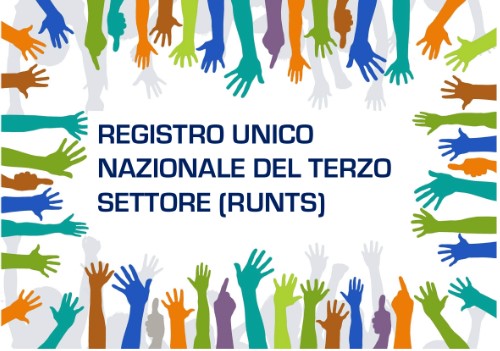 CHI PUO’ RICHIEDERE L’ISCRIZIONE ?
L’art. 5 del CTS - Codice del Terzo Settore individua le attività che 
possono (devono) esercitare gli «Enti del Terzo settore»

In particolare, gli enti  del  Terzo  settore,  diversi  dalle  imprese  sociali incluse  le  cooperative  sociali,  esercitano  in  via  esclusiva  o principale  una  o  più  attività  di  interesse  generale  per  il perseguimento,  senza  scopo  di   lucro, di finalità civiche, solidaristiche e di utilità sociale.  Si  considerano di interesse generale, se svolte in conformità alle norme particolari che ne disciplinano l'esercizio, le attività aventi ad oggetto: 
l’organizzazione e gestione di attività culturali, artistiche o ricreative di interesse sociale, incluse attività anche editoriali, di promozione e diffusione della cultura e della pratica del volontariato e delle attività di interesse  generale;
l’organizzazione e gestione di attività turistiche di interesse sociale, culturale o religioso;
l’organizzazione e gestione di attività sportive dilettantistiche;
beneficenza, sostegno a distanza, cessione gratuita di alimenti o prodotti di cui alla legge  19  agosto  2016,  n.  166, o erogazione di denaro, beni o servizi a sostegno di persone svantaggiate o di attività di interesse generale.
LE ATTIVITA’ RICHIAMATE SONO UNA PARTE DELLE ATTIVITA’ DI INTERESSE GENERALE INDIVIDUATE DAL LEGISLATORE; SONO QUELLE PIU’ CONSONE ALLA «MISSION» DEI CLUB PANATHLON; NELLO STATUTO NON DEVONO ESSERE TUTTE RICHIAMATE
MODIFICHE STATUTARIE OBBLIGATORIE
PER RICHIEDERE L’ISCRIZIONE AL RUNTS È INDISPENSABILE MODIFICARE LO STATUTO DEL CLUB PANATHLON INTEGRANDOLO NON SOLO CON L’INDICAZIONE DELLE ATTIVITÀ DI INTERESSE GENERALE (EX ART. 5) MA ANCHE CON PREVISIONI SPECIFICHE
COESISTENZA NON SEMPLICE TRA LE REGOLE PANATHLON E DISCIPLINA ETS …
Gli statuti dei Panathlon Club devono necessariamente conformarsi allo statuto ed ai regolamenti del Panathlon International, ai quali conformano anche la propria attività
Una coesistenza non semplice e peraltro così complessa da ostacolare l’adozione di un modello peculiare come l’APS (Associazione di Promozione Sociale)
LIMITI ALL’AMMISSIONE DI NUOVI ASSOCIATI
PERSONE MAGGIORENNI
PERSONE CHE SI SONO DISTINTE PER UNA CARRIERA SIGNIFICATIVA
PERSONE CON COMPORTAMENTI CONSONI ALLE FINALITA’ PANATHLETICHE
PERSONE CHE RAPPRESENTINO LE CATEGORIE SPORTIVE
PROCEDURA DI AMMISSIONE
LA PROPOSTA DI AMMISSIONE DEVE ESSERE PRESENTATA DA ALMENO DUE SOCI
Cfr. Nota Ministero Lavoro e P.S. n. 18244 del 30/11/2021: non è coerente con il carattere aperto degli ETS la possibilità di subordinare l’ammissione al fatto che la persona sia stata presentata da parte di un associato
ART. 35, COMMA 2, CTS: NON SONO APS I CIRCOLI E LE ASSOCIAZIONICHE DISPONGONO LIMITAZIONI CON RIFERIMENTO ALLE CONDIZIONI ECONOMICHE E DISCRIMINAZIONI DI QUALSIASI NATURA IN RELAZIONE ALL’AMMISSIONE DEGLI ASSOCIATI
COESISTENZA NON SEMPLICE TRA LE REGOLE PANATHLON E DISCIPLINA ETS …
Sono considerate INCOMPATIBILI con la natura di ETS clausole statutarie quali:

La previsione di stabilire (da parte del Consiglio Direttivo) incentivi ed agevolazioni per l’ammissione e la frequenza di soci tra i 18 ed i 30 anni;
L’esclusione del diritto di voto per il Presidente onorario e per i soci onorari;
La presenza (di diritto) del Past President nel Consiglio Direttivo con diritto di voto;
La presenza di un organo denominato «Consiglio dei Past President»;
Il potere del Consiglio Direttivo di rifiutare gettare le dimissioni del socio (i.e. la comunicazione di recesso)
ART. 25, COMMA 2, CTS: Gli atti costitutivi o gli statuti delle associazioni che hanno un numero di associati non inferiore a cinquecento possono disciplinare le competenze dell'assemblea anche in deroga a quanto stabilito al comma precedente, nel rispetto dei principi di democraticità, pari opportunità ed eguaglianza di tutti gli associati e di elettività delle cariche sociali
ISCRIVIAMO IL PANATHLON CLUB AL RUNTS?
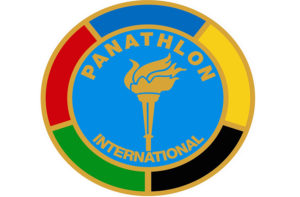 ESAMINIAMO I VANTAGGI
COOPERAZIONE E COINVOLGIMENTO CON LE AMMINISTRAZIONI PUBBLICHE AI SENSI DELL’ART. 55 DEL CTS
Le amministrazioni pubbliche nell'esercizio delle proprie funzioni di programmazione e organizzazione a livello territoriale degli interventi e dei servizi assicurano il coinvolgimento attivo degli enti del Terzo settore, attraverso forme di co-programmazione e co-progettazione e accreditamento; 
la co-programmazione è finalizzata all'individuazione, da parte della Pubblica Amministrazione procedente, dei bisogni da soddisfare, degli interventi a tal fine necessari, delle modalità di realizzazione degli stessi e delle risorse disponibili; 
la co-progettazione è finalizzata alla definizione ed eventualmente alla realizzazione di specifici progetti di servizio o di intervento finalizzati a soddisfare bisogni definiti, alla luce degli strumenti di programmazione);
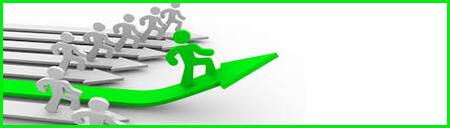 ESAMINIAMO I VANTAGGI
ACCESSO PRIVILEGIATO AL FONDO SOCIALE EUROPEO AI SENSI DELL’ART. 69 DEL CTS
Lo Stato, le Regioni e le Province autonome promuovono le opportune iniziative per favorire l'accesso degli enti del Terzo settore ai finanziamenti del Fondo sociale europeo e ad altri finanziamenti europei per progetti finalizzati al raggiungimento degli obiettivi istituzionali.
RILASCIO DI AUTORIZZAZIONI TEMPORANEE PER MANIFESTAZIONI PUBBLICHE AI SENSI DELL’ART. 70 DEL CTS
Gli enti del Terzo settore, in occasione di particolari eventi o manifestazioni, possono, soltanto per il periodo di svolgimento delle predette manifestazioni e per i locali o gli spazi cui si riferiscono, somministrare alimenti e bevande, previa segnalazione certificata di inizio attività, in deroga al possesso dei requisiti di cui all'articolo 71 del decreto legislativo 26 marzo 2010, n. 59
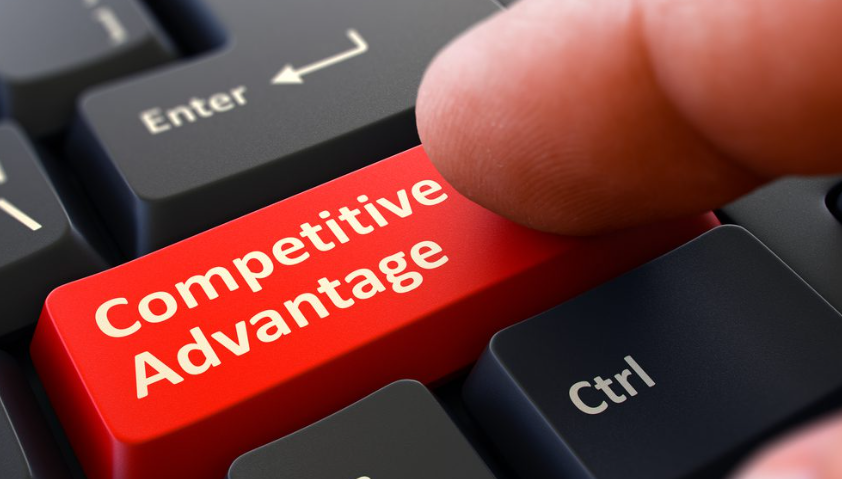 ESAMINIAMO I VANTAGGI
UTILIZZO DI LOCALI IN DEROGA ALLE DISPOSIZIONI DI LEGGE SULLA DESTINAZIONE D’USO (ART. 71 DEL CTS)
	Le sedi degli enti del Terzo settore e i locali in cui si svolgono le relative attività istituzionali, purché non di tipo 	produttivo, sono compatibili con tutte le destinazioni d'uso omogenee previste dal decreto del Ministero dei 	lavori pubblici 2 aprile 1968 n. 1444 e simili, indipendentemente dalla destinazione urbanistica.

ACCESSO AI FONDI PREVISTI PER IL FINANZIAMENTO DI PROGETTI E DI ATTIVITÀ DI INTERESSE GENERALE (ART. 72 DEL CTS)
	Il Fondo previsto dall'articolo 9, comma 1, lettera g, della Legge 6 giugno 2016, n. 106, è destinato a sostenere 	lo svolgimento di attività di interesse generale di cui all'articolo 5, costituenti oggetto di iniziative e progetti 	promossi da organizzazioni di volontariato, associazioni di promozione sociale e fondazioni del Terzo settore, 	iscritti nel Registro unico nazionale del Terzo settore.
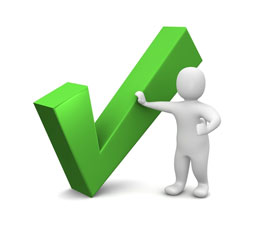 ESAMINIAMO I VANTAGGI
FINANZIARE LE PROPRIE ATTIVITÀ CON L’EMISSIONE DI TITOLI DI SOLIDARIETÀ AI SENSI DELL’ART. 73 DEL CTS
	Al fine di favorire il finanziamento ed il sostegno delle attività svolte dagli enti del Terzo settore iscritti al 	RUNTS, gli istituti di credito autorizzati ad operare in Italia, in osservanza delle previsioni del TUB, possono 	emettere specifici «titoli di solidarietà», ovverosia obbligazioni ed altri titoli di debito, non subordinati, non 	convertibili e non scambiabili, che non conferiscono il diritto di sottoscrivere o acquisire altri tipi di strumenti 	finanziari e non sono collegati ad uno strumento derivato; in alternativa certificati di deposito consistenti in 	titoli individuali non negoziati nel mercato monetario.
BENEFICIARE DEL SOCIAL BONUS COME PREVISTO DALL’ART. 81 DEL CTS
Si tratta di un credito d'imposta pari al 65% delle erogazioni liberali in denaro effettuate da persone fisiche e del 50% se effettuate da enti o società in favore degli enti del Terzo settore, che hanno presentato al Ministero del Lavoro e delle politiche sociali un progetto per sostenere il recupero degli immobili pubblici inutilizzati e dei beni mobili e immobili confiscati alla criminalità organizzata assegnati ai suddetti enti del Terzo settore e da questi utilizzati esclusivamente per lo svolgimento di attività istituzionali con modalità non commerciali;
Il credito d'imposta è riconosciuto alle persone fisiche e agli enti non commerciali nei limiti del 15% del reddito  			imponibile ed ai soggetti titolari di reddito d'impresa nei limiti del 0,5% dei ricavi 				annui. Il credito d'imposta è ripartito in tre quote annuali di pari importo.
ESAMINIAMO I VANTAGGI
ISCRIZIONE NELL’ELENCO DEI SOGGETTI BENEFICIARI DEL CONTRIBUTO DEL 5X1000 

L'articolo 3, comma 2, del D.Lgs. n. 111/2017 stabilisce che, a decorrere dall'anno successivo a quello di operatività del RUNTS, il contributo del 5 x 1000 è destinato agli Enti del Terzo Settore iscritti nel Registro.
Tenuto conto che il RUNTS è divenuto operativo a partire dal 23 novembre 2021, ai fini dell'accreditamento per l'accesso al riparto del contributo del 5 x 1000, gli Enti che presentano richiesta di iscrizione telematica al RUNTS compilano in sede di presentazione dell'istanza l'apposito campo "cinque per mille" apponendo il flag su "accreditamento del 5/1000" e inserendo il proprio IBAN o la provincia della tesoreria di riferimento.
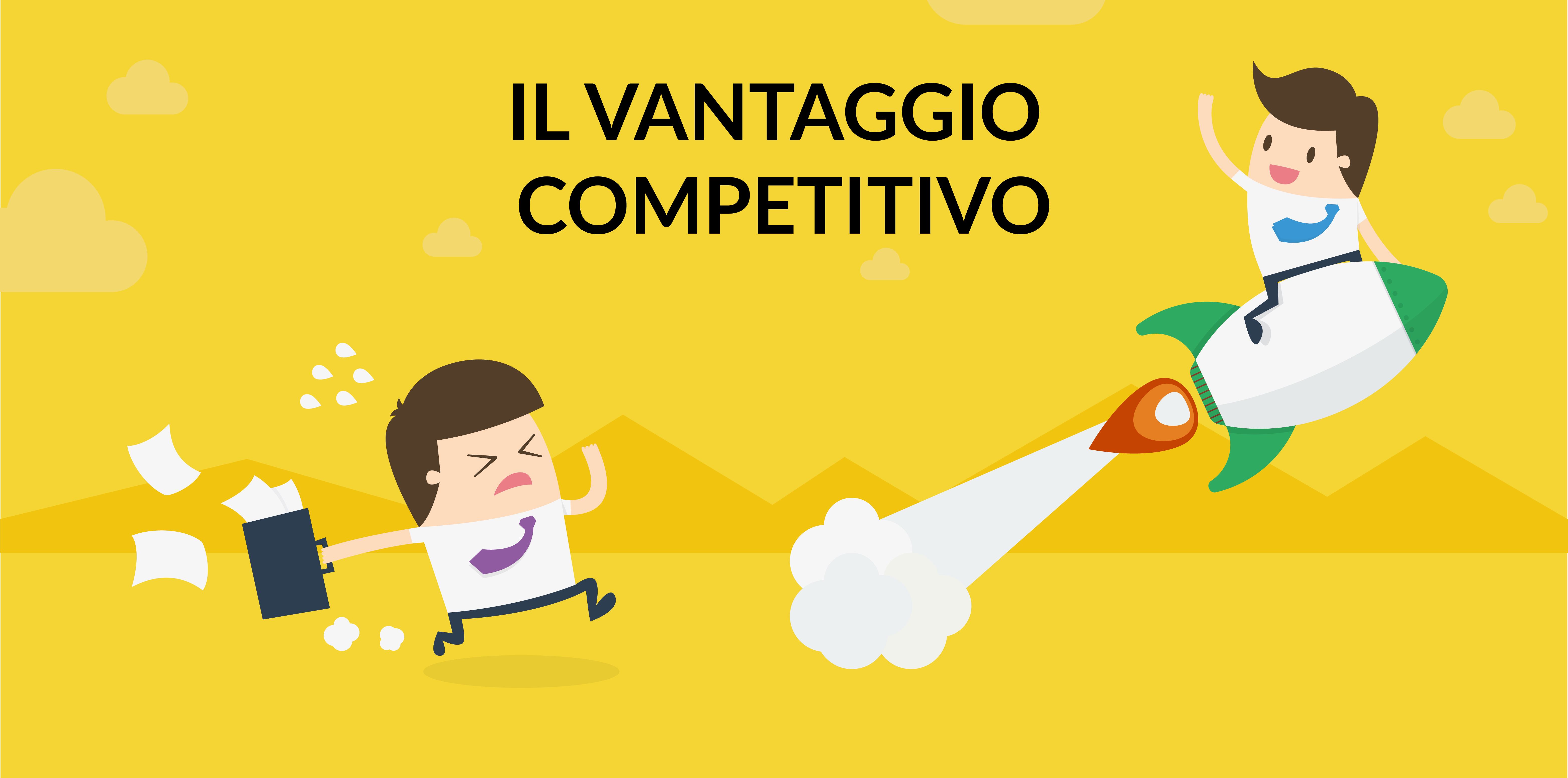 ESAMINIAMO GLI SVANTAGGI
ASPETTI ECONOMICI DEI RAPPORTI CON I LAVORATORI DIPENDENTI

Gli ETS sottostanno ad obblighi di indirizzo individuati dall’art. 16 del CTS per quanto interessa gli aspetti economici dei rapporti con i lavoratori dipendenti.
I lavoratori degli enti del Terzo settore hanno diritto ad un trattamento economico e normativo non inferiore a quello previsto dai contratti collettivi di cui all'articolo 51 del decreto legislativo 15 giugno 2015, n. 81.
    In ogni caso, in ciascun ente del Terzo settore, la differenza retributiva tra 
    lavoratori dipendenti non può essere superiore al rapporto uno a otto, 
   da calcolarsi sulla base della retribuzione annua lorda. Gli enti del Terzo settore
  danno conto del rispetto di tale parametro nel proprio bilancio sociale o, 
  in mancanza, nella relazione di cui all'articolo 13, comma 1.
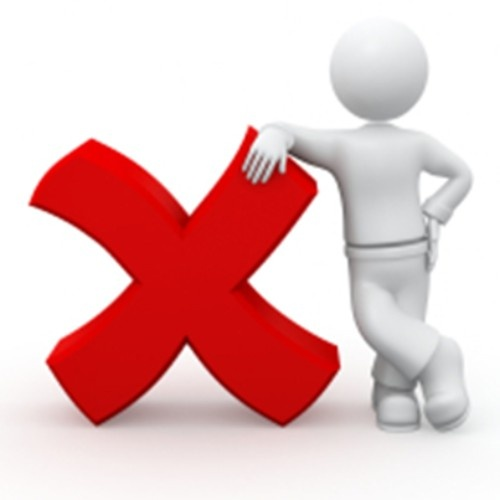 ESAMINIAMO GLI SVANTAGGI
ADEMPIMENTI AMMINISTRATIVI

Per quanto concerne gli aspetti amministrativi, va ricordato come gli ETS siano tenuti ad adempiere obblighi di pubblicità specifici: 
(i) redigere i rendiconti consuntivi secondo uno specifico schema, 
(ii) per gli ETS di maggiori dimensioni redigere il bilancio di esercizio, più complesso e corredato da una relazione morale sull’attività svolta;
(iii) la predisposizione del bilancio sociale, laddove le entrate (di qualsiasi natura)
     superino il milione di euro.
Tutta la documentazione deve essere depositata al RUNTS entro il 30 giugno
     dell’anno successivo a quello di riferimento.
1.
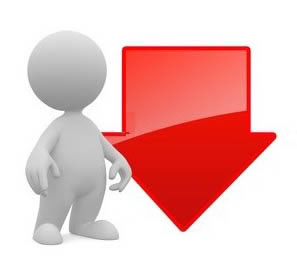 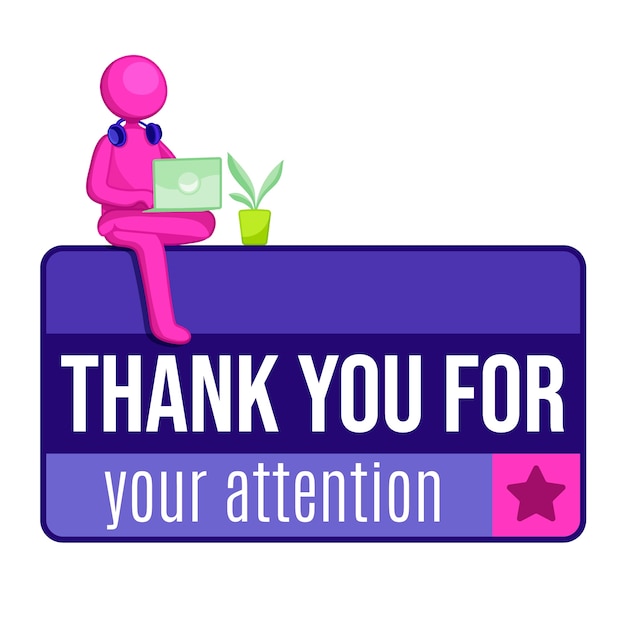 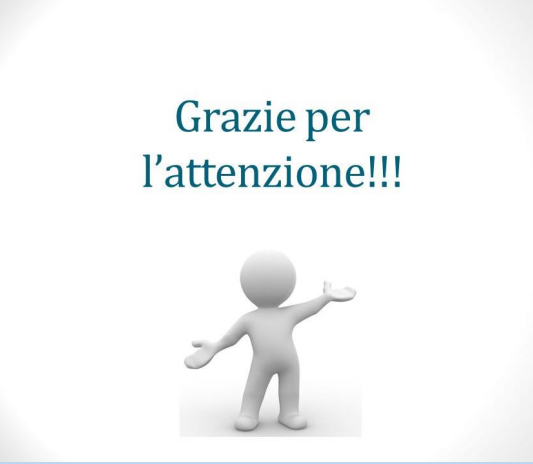